Reproducibility for Everyone

‘Wet lab’ Protocol Sharing
[Your name(s)/affiliation]
[Event/Date]
How to use these slides
Add your name/affiliation to front page
Add the event name and date of presentation to front page
Add your name and information to slide 2 (or delete this slide if preferred)
Add your twitter handle or email address to each slide’s footer on the right (Click to add subtitle should be replaced)
Add the link for these slides to the footer of each slide next to “Slides:” so that people can follow along online (alternatively add the DOI for the master copy from Figshare as reference)  - [Click to add subtitle] should be replaced
Add a link to a collaborative note taking document such as Google Docs or Etherpad or other where people can ask questions, respond to quizzes, and sign in (to track who participated in the event). Replace [Click to add subtitle] in the footer of each slide next to “Notes:”
Customise the last slide with your contact details or those of R4E
Any questions, comments, or suggestions can be addressed to repro4everyone@gmail.com or @repro4everyone. We’d love to hear from you!
Delete this slide along with other duplicate/unnecessary slides once you’re ready for your presentation
Alternatively download a few R4E slide sets and combine into one - remember to delete duplicate slides
Thanks for using these slides!
‹#›
Hello!
I am [Name]
[Some introduction]
You can find me at: 
@username
‹#›
Organisation
Documentation
Analysis
Dissemination
‘Wet lab’ Protocol Sharing
Slide Deck 4
Organisation
Documentation
Analysis
Dissemination
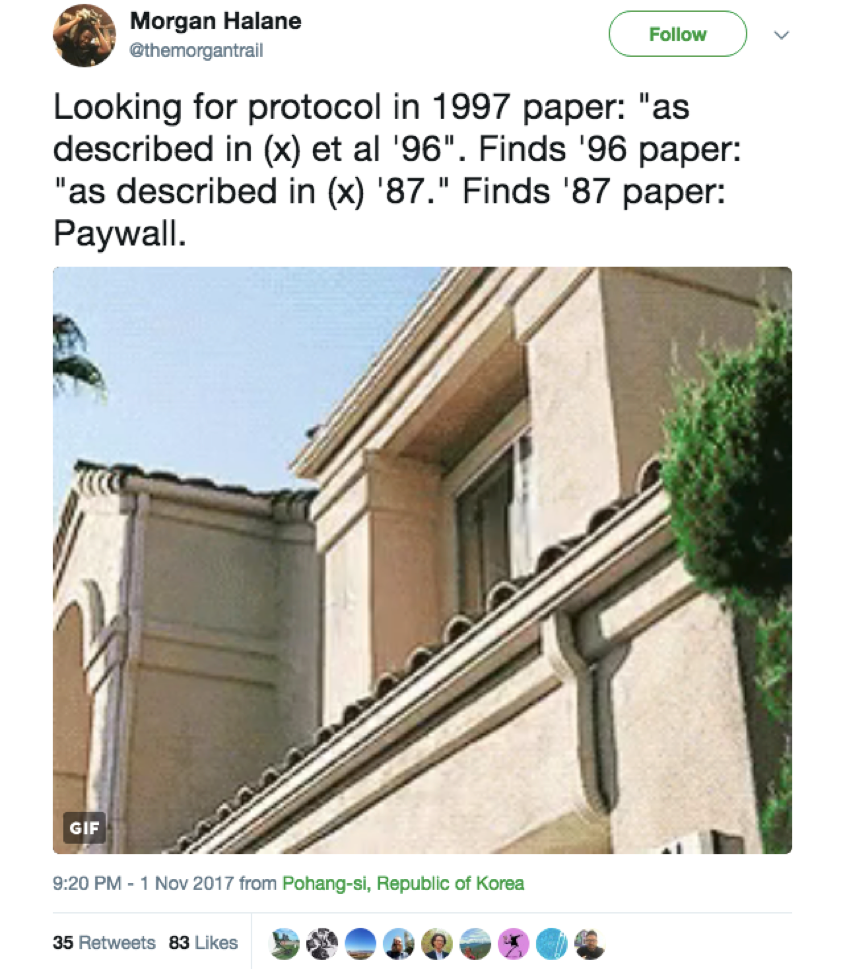 Description 
Unavailable
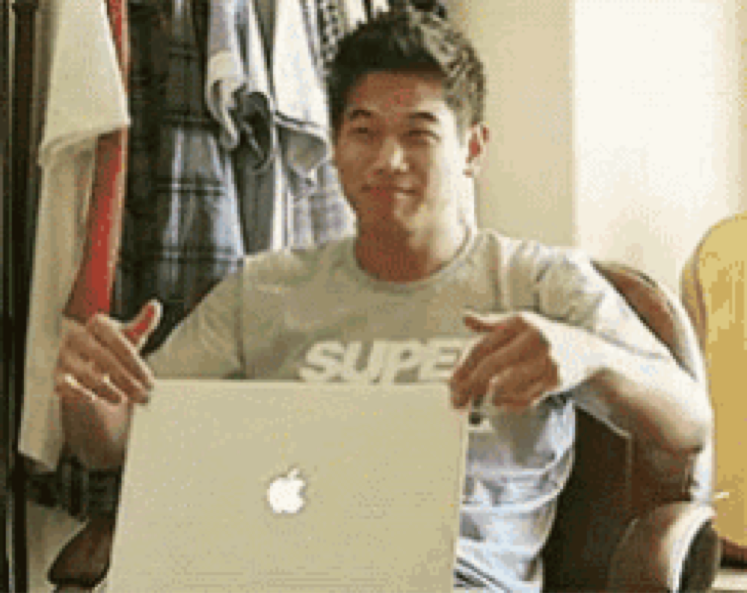 ‹#›
Organisation
Documentation
Analysis
Dissemination
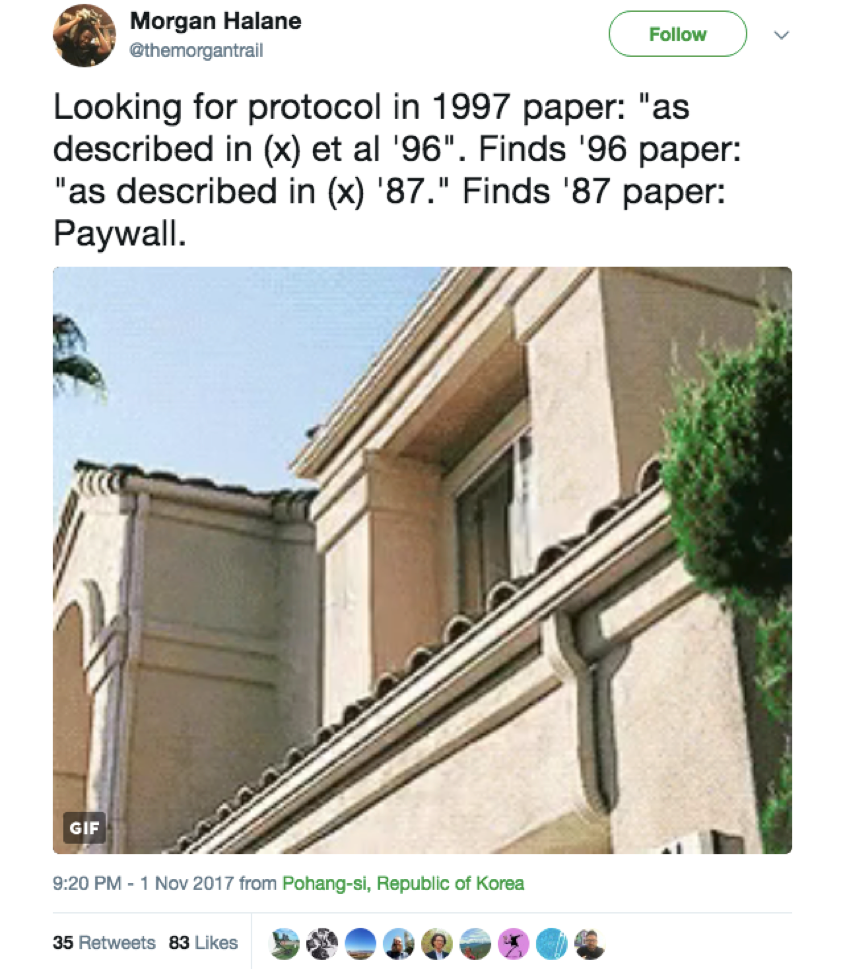 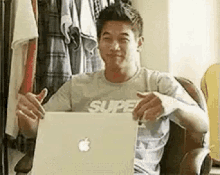 Description 
Unavailable
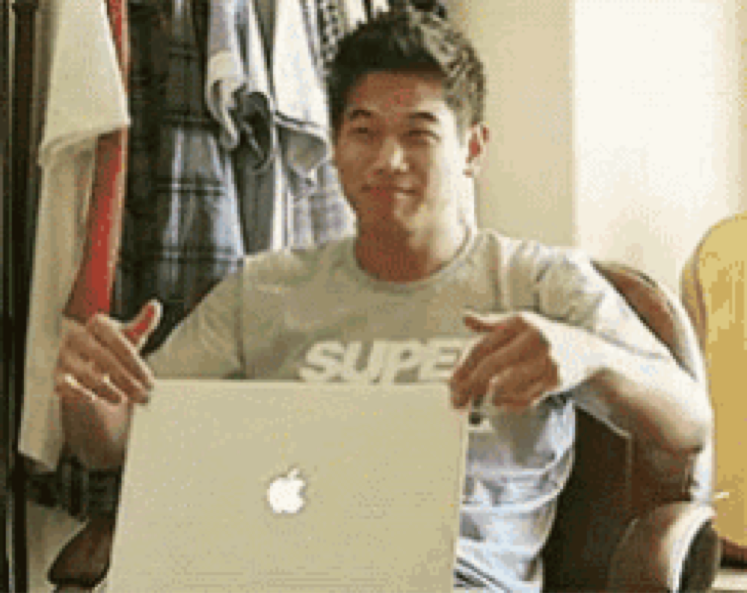 ‹#›
Organisation
Documentation
Analysis
Dissemination
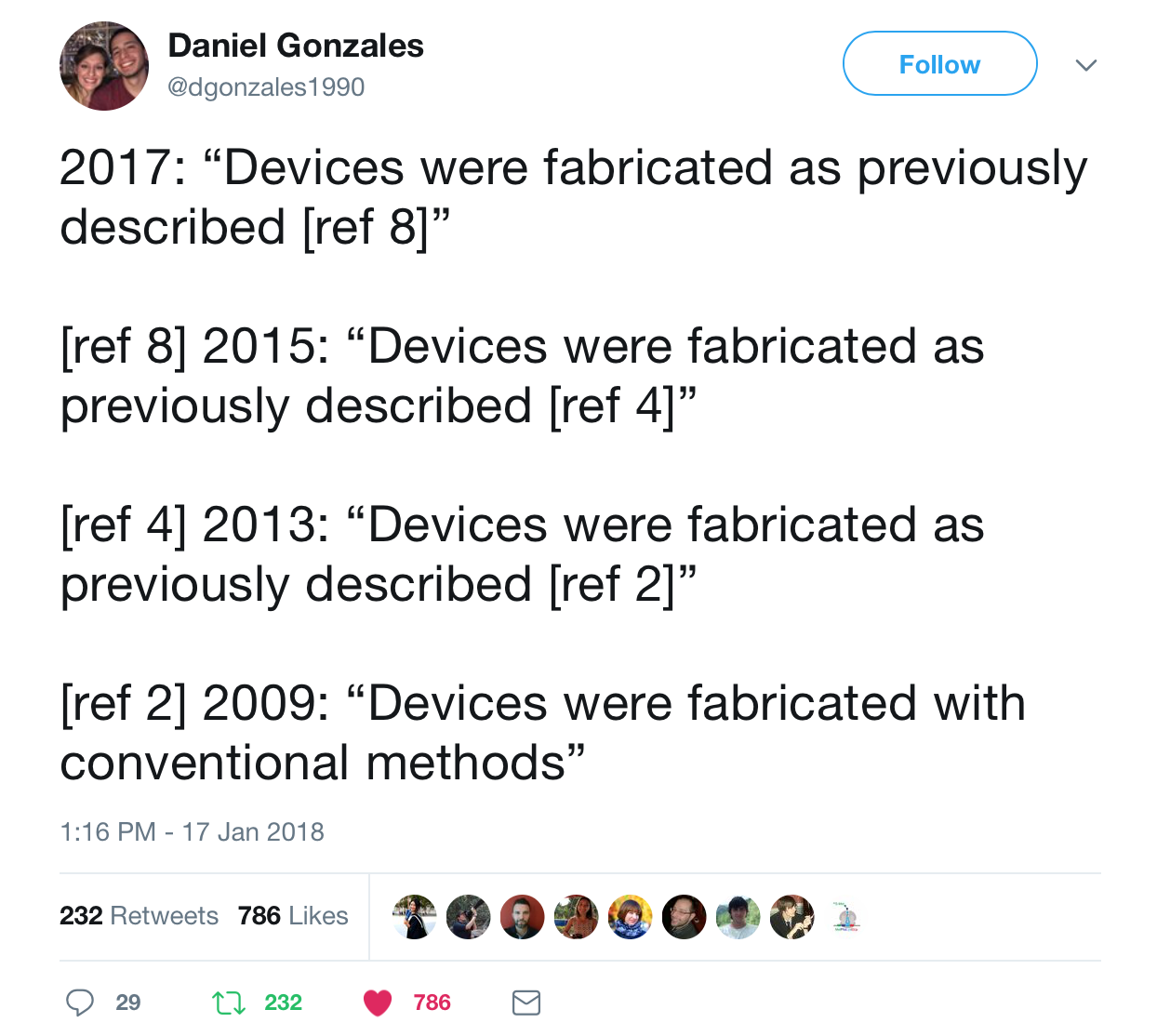 Description
Ambiguous
‹#›
Organisation
Documentation
Analysis
Dissemination
Description Insufficient
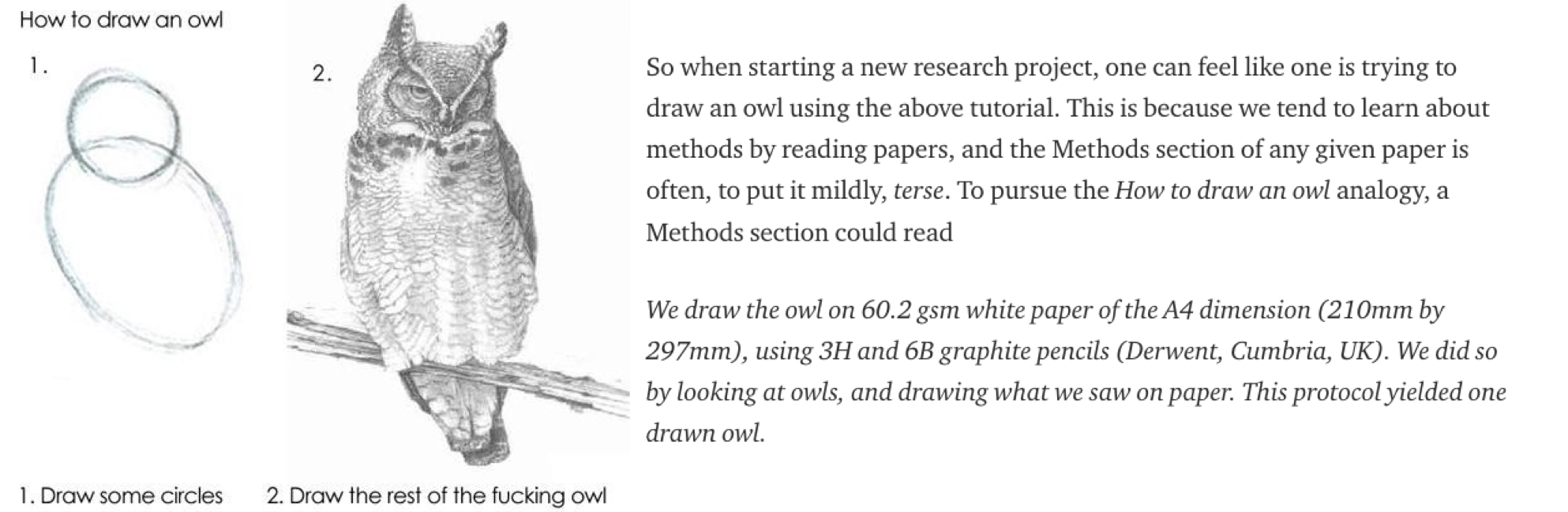 Step 2 - do the rest of the analysis…
“...a Methods section could read: We draw the owl on 60.2 gsm white paper of the A4 dimension (210mm by 297mm), using 3H and 6B graphite pencils (Derwent, Cumbria, UK). We did so by looking at owls, and drawing what we saw on paper. This protocol yielded one drawn owl.
https://medium.com/@tpoi
‹#›
Organisation
Documentation
Analysis
Dissemination
Detail & Digitize Protocols
Think of protocol as brief, modular, self-contained scientific publication
Include 3-4 sentence abstract that puts methodology in context
Include as much detail as possible 
duration/time per step
reagent amount
vendor name
catalogue number
Expected result
Safety information
Software package
Chronology of steps
Notes, recipes, tips and tricks
Use protocols.io, Google Docs, and/or ELN (not paper or MS Word)
https://www.protocols.io/view/how-to-make-your-protocol-more-reproducible-discov-g7vbzn6https://www.aje.com/en/arc/how-to-write-an-easily-reproducible-protocol/
‹#›
Organisation
Documentation
Analysis
Dissemination
Instructions for Breakout Session
Join a breakout room
Unmute your microphone so that you can discuss the breakout session challenge with other participants
Add your notes to the shared Google Doc
‹#›
Organisation
Documentation
Analysis
Dissemination
What should Ben do?
Ben is really excited to join a new team that is performing a chemical screen of plant growth regulators on root architecture. However…
The methods section in a previous paper reads like this:
Materials and Methods
Plants were grown on appropriate media and roots photographed. Images were analyzed using WinRhizo (Arsenault, J-L., et al. 1995) and data presented as graphs.
The previous postdoc started a new job and refuses to respond to emails
The technician on the project was only involved in the data acquisition steps
Unfortunately the lab notebook went missing in a recent move to a new floor
Suggest solution(s)
Identify the problem(s)?
‹#›
Organisation
Documentation
Analysis
Dissemination
Reproducible research practices enables you to:
Accurately analyze results
Share results with future researchers
Organize experiments productively
Share techniques
Share reagents with future researchers
Accelerate science!
Tools discussed here should provide you with the framework to make you research more reproducible and will save you time and resources in the long term
‹#›
‹#›
‹#›
‹#›
Presentation template by SlidesCarnival modified for R4E
‹#›
Thanks!
You can find me at:
@username
user@mail.me
Any questions?
‹#›